W
E 
L 
C
O
M
E
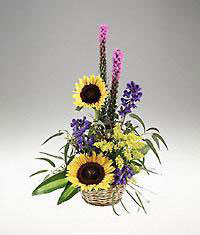 W
E 
L 
C
O
M
E
TEACHETR INTRUDUCTION
DIDAR HOSSAIN
ASSISTANT TEACHER
PURBORAKHI GOVT. PRIMARY SCHOOL.
SADAR,MUNSHIGANJ.
LESSON OVERVIEW
Class: Two      
Subject: English
Lesson Title:Sizes 
Lesson unit :1-3
Learning outcomes
Students will be able to -
Listening
1.1.1 -Become familiar with English sounds by listening to common words
Speaking
1.1.1 – repeat after the teacher simple             words and phrases with proper sounds and stress .
1.1.2 –say simple words and phrases with proper sounds and stress.
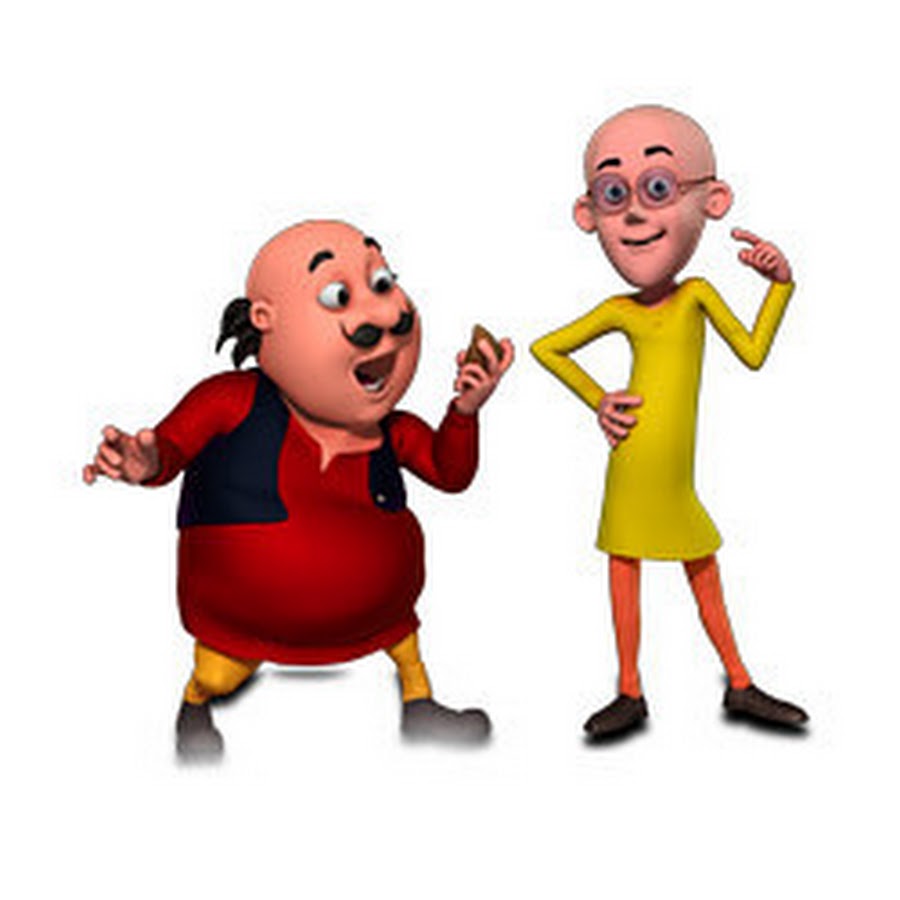 LESSON DECLARATION
SIZES
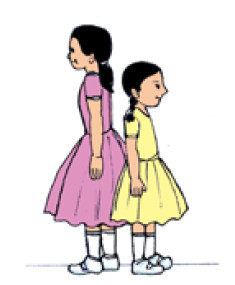 SHORT
TALL
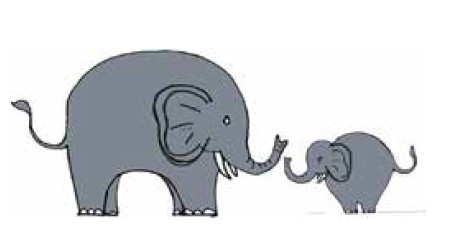 SMALL
BIG
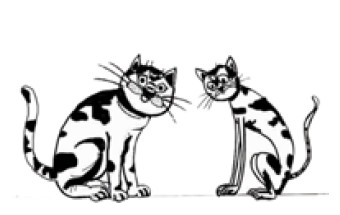 FAT
THIN
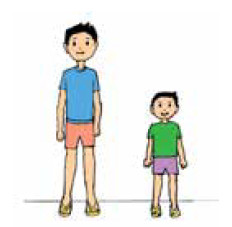 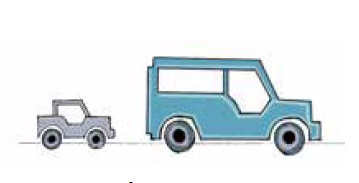 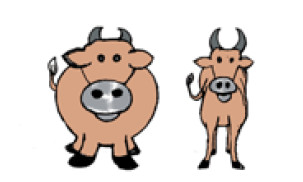 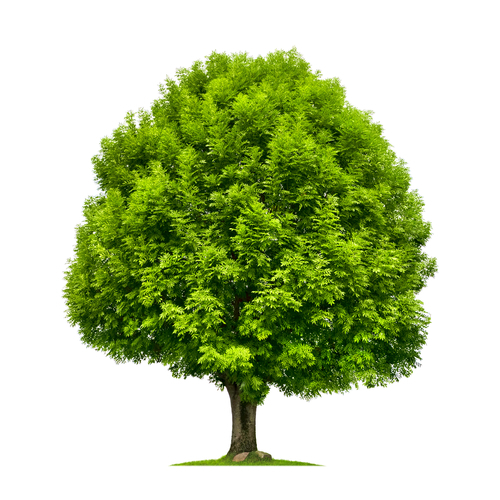 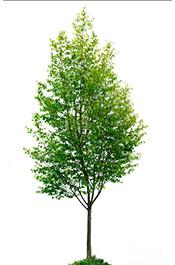 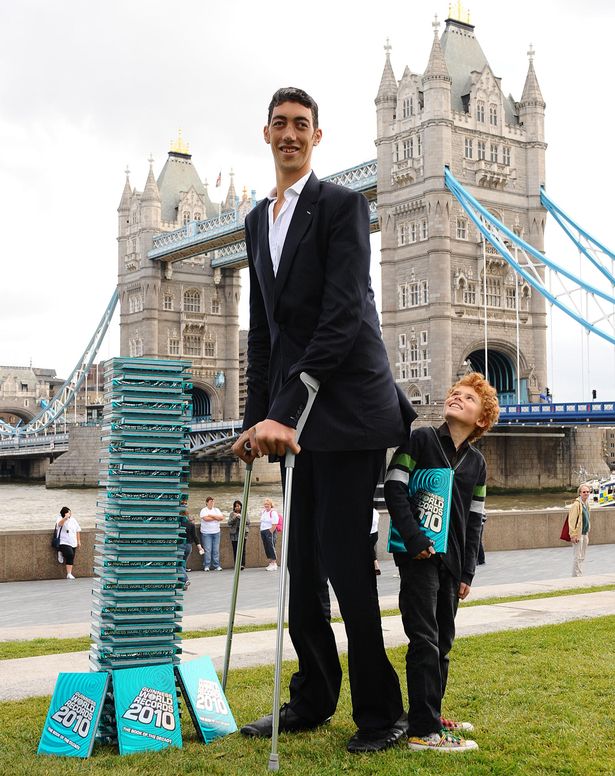 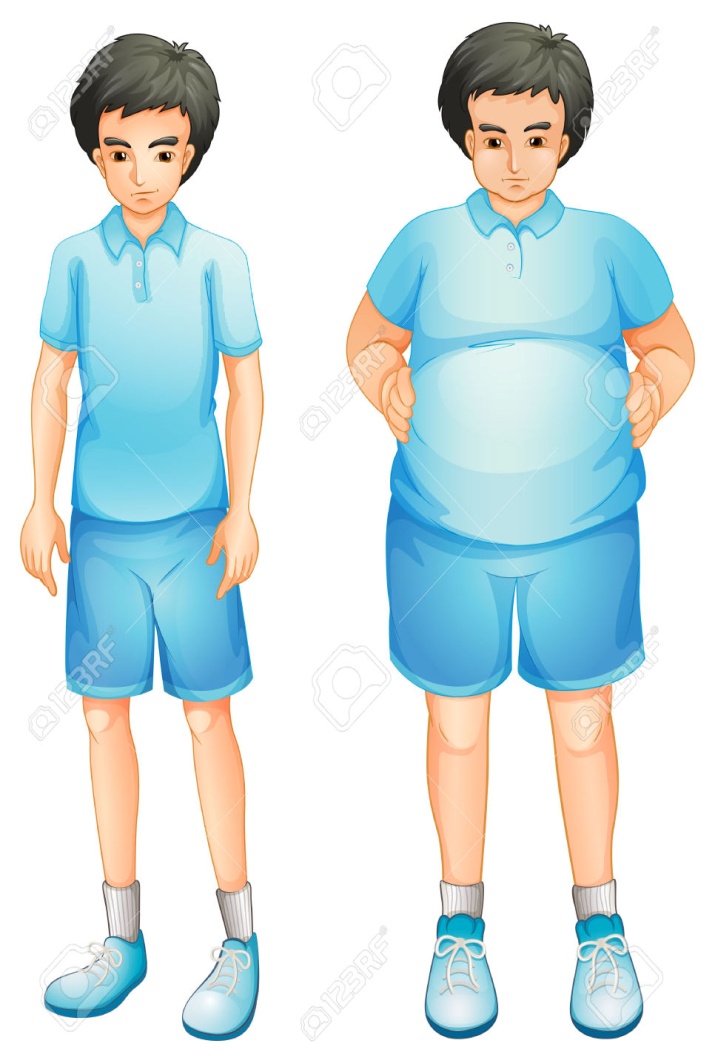 T
H
A
N
K
S
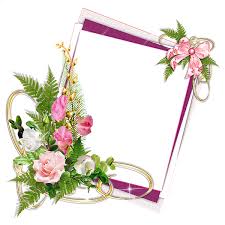 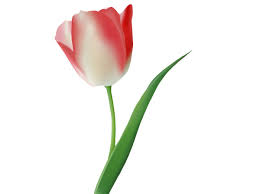